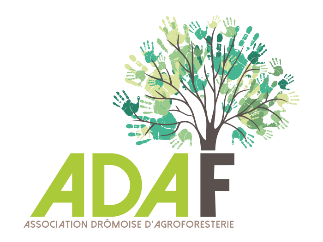 BULLETIN D'INSCRIPTION 2022/2023 VALANT CONTRAT 		SIMPLIFIE DE FORMATION PROFESSIONNELLE
Bulletin à compléter et retourner avec votre chèque de caution au montant de 100 €
à l'ordre de: « Association ADAF » à :
ADAF – 125 rue du Commandant Chaix - 26 160 Pont de Barret
Merci de compléter également le formulaire d'expression des attentes
Cocher la case correspondante :
O  cotisant MSA / cotisant solidaire MSA		                      O Je suis en situation de handicap et ai
O  en parcours d'installation (joindre un ORIGINAL de l'attestation VIVEA                 besoin d’un aménagement spécifique.
             daté de l'année en cours en cas première formation de l’année)	                          Contactez notre référent handicap:
O  salarié agricole (prendre contact avec votre OCAPIAT)                                                           andre.sieffert@adaf26.org
O  individuel                            O  autre (nous contacter pour devis)
1. Cette formation entre dans la catégorie des actions de perfectionnement.
2. Les objectifs, contenus, méthodes, nom et qualité des intervenants et modalités d'évaluation de la formation sont communiqués par e-mail.
3. Dispositions financières: la participation financière demandée tient compte du statut du participant et de la régularité de son
paiement vis à vis du fonds VIVEA. Pour les agriculteurs la participation est prise en charge par VIVEA. A défaut, le montant à régler sera établi sur devis. La participation ne comprend pas les frais de repas, déplacement, hébergement, qui sont à la charge du participant.
Un chèque de caution de 100€ TTC doit être joint au bulletin d'inscription. Pour les agriculteurs, il sera détruit en fin de formation si ce dernier a participé à tous les modules et si sa participation est financée par VIVEA. Il sera encaissé si VIVEA ne finance pas sa participation. Le stagiaire est tenu d’informer l’organisme de formation si VIVEA ne peut pas prendre en charge sa participation.
4. Interruption du stage:
• en cas d'annulation ou de cessation anticipée de la formation du fait de l'organisme de formation, le présent contrat est résilié selon les modalités financières suivantes : les chèques seront retournés.
• en cas d'abandon du stage par le stagiaire pour un motif autre que la force majeure dûment reconnue, les sommes (caution) versées à l’ADAF ne seront pas remboursées.
• si le stagiaire est empêché de suivre la formation par suite de force majeure dûment reconnue, le contrat de formation professionnelle est résilié et la caution remboursée
5. Délai de rétractation: à compter de la signature du présent contrat, le stagiaire a un délai de 10 jours pour se rétracter. Il en informe l'organisme de formation par lettre recommandée avec accusé de réception. Dans ce cas, aucune somme ne peut être exigée du stagiaire.
6. Clause particulière: nous nous réservons la possibilité d'annuler ou de reporter à une date ultérieure toute formation, notamment si le nombre de participants est insuffisant.
7. Cas de différend: si une contestation ou un différend n'a pu être réglé à l'amiable, le tribunal de Valence sera seul compétent pour régler le litige.

Fait à : 	                                                             le :


Le stagiaire 		L’entreprise 		Le responsable formation ADAF
(Signature) 		(signature)		(Signature et cachet)
Association Drômoise d’Agroforesterie - 26160 Pont-de-Barret - SIRET : 815 296 561 00039 - APE : 9499Z
Organisme de formation enregistré sous le numéro 84260253726 auprès du préfet de la région Auvergne-Rhône-Alpes